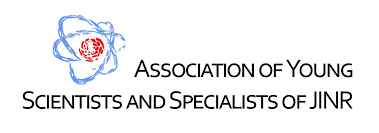 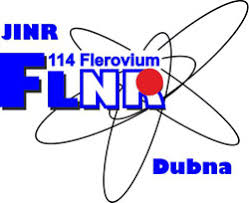 photoluminescence of swift heavy ion
 irradiated Magnesium aluminate spinel
 single crystals
XXVI International Conference of Young Scientists and Specialists (AYSS-2022)
24 – 28 October 2022, Dubna, Russia
M. Mamatova*, V.A. Skuratov, A. Olejniczak, N.S. Kirilkin
Flerov Laboratory of Nuclear Reactions, JINR
Sector №8. Ion-implantation nanotechnology and radiation materials science
introduction
Potential applications:
Important properties:
Wide band-gap (~9 eV);
High hardness (16 GPa);
Thermal stability (Tmelt = 2135 ˚C);
Low density ~ 3.58 g·cm-3;
High transparent in the visible and infrared wavelength regions;
Excellent radiation resistance.
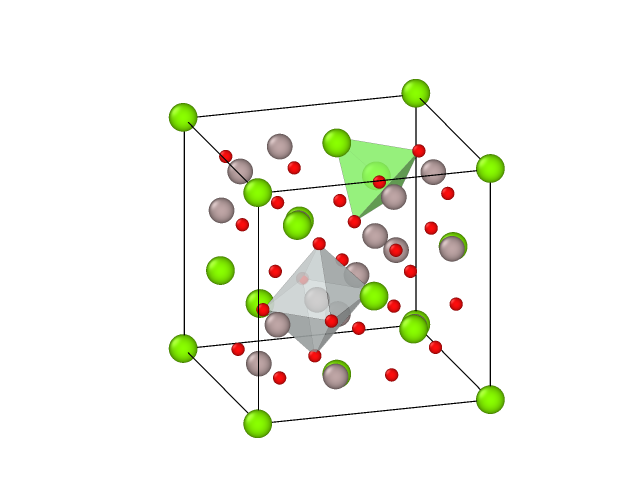 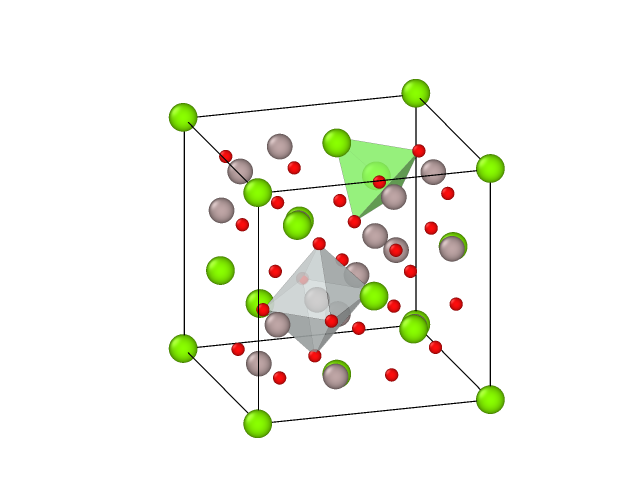 2
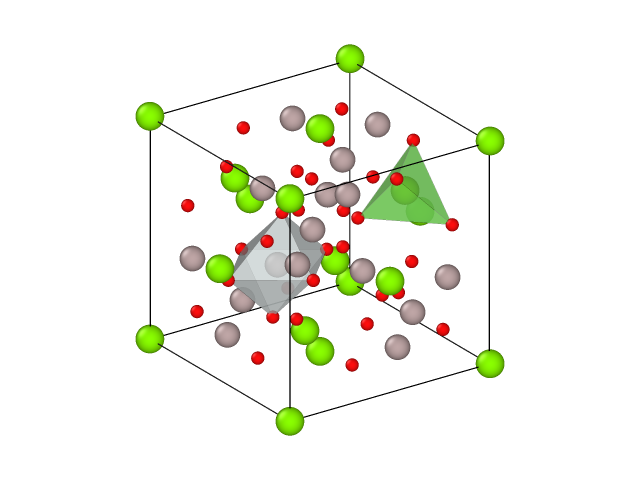 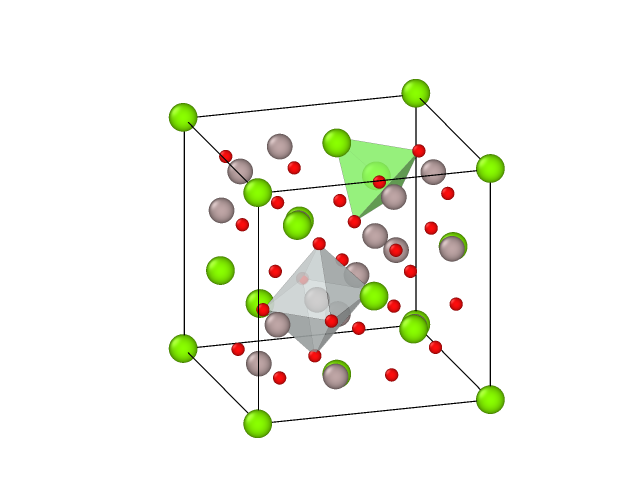 MOTIVATION
Modelling of the actinide fission fragments impact
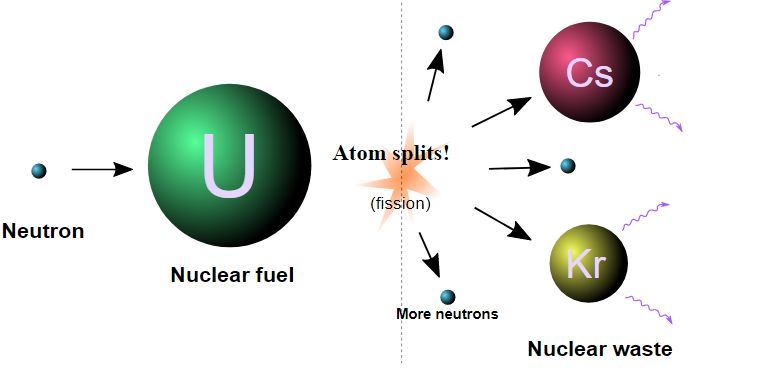 E~ 70 – 100 MeV
Information about radiation defects induced by swift heavy ions in spinel has been lacking, especially in the range of high ionization energy losses.
The aim of the present work is
3
Highly resistant to radiation damage
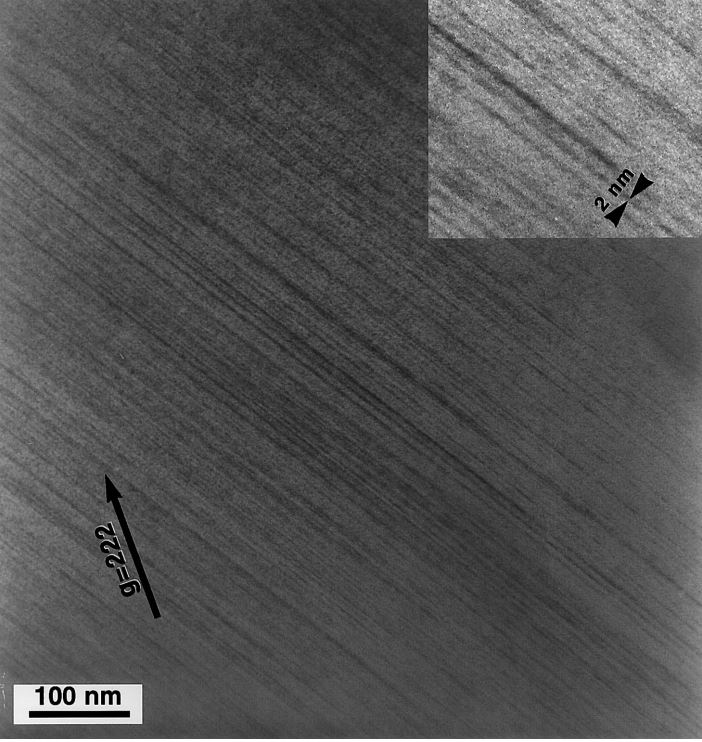 Swift heavy ion irradiation: 

High-density electronic excitation


Ion tracks


Amorphization


The phase transformation from spinel to defective rock-salt structure at the core region  through the movements of cations from IV-site to VI-site under a condition of high electronic excitation
Ion tracks in spinel irradiated with 430 MeV Kr ions to 
a fluence of 1.1· 1012 cm-2 at RT
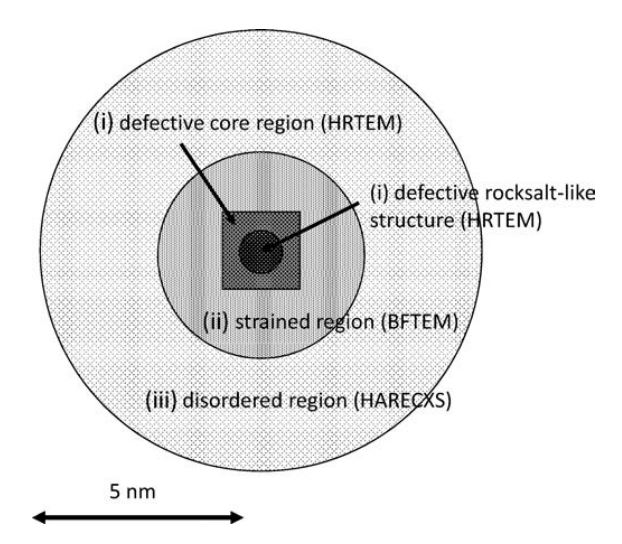 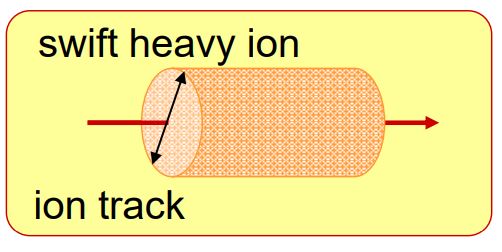 [*] S.J. Zinkle, V.A. Skuratov, NIMB, B 141, 1998.
[**] K. Yasuda and et.al., NIMB, B 250, 2006.
Schematic diagram of the radiation-induced microstructure induced by a single ion of 200 MeV Xe or 350 MeV Au
4
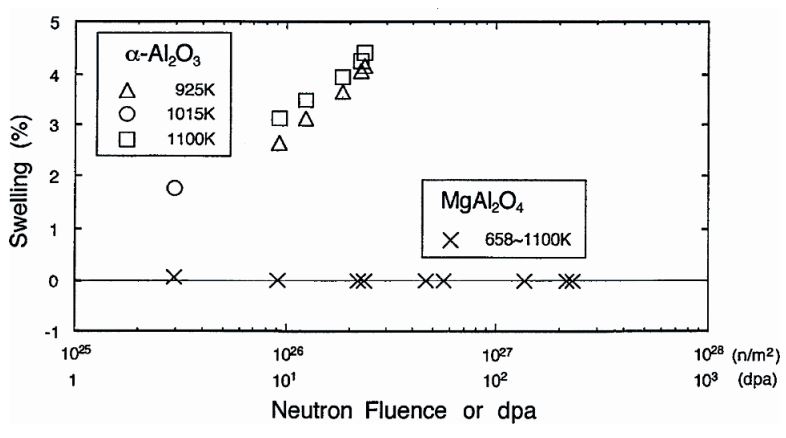 C. Kinoshita. Microstructural evolution of
Irradiated ceramics. In: Radiation effects in
Solids. Eds. K.Sickafus, E.Kotomin and 
B.Uberaga. Nato Science series. V.232, p.193.
Spinel is not amorphized by electron, neutron and low-energy ion irradiation at T>300 K.
5
SWIFT HEAVY ION IRRADIATION PARAMETERS
Samples were irradiated at IC-100 and U-400 cyclotrons at room temperature in FLNR JINR (Dubna).
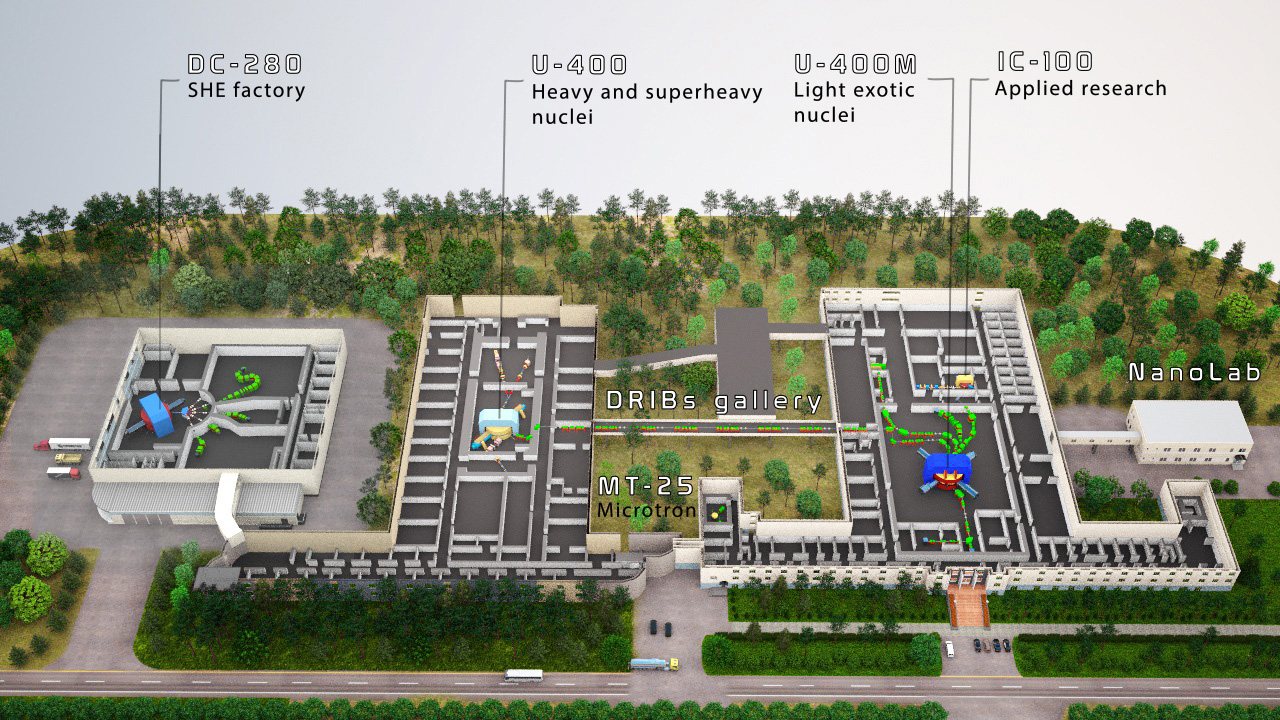 6
I. Photoluminescence measurement setup
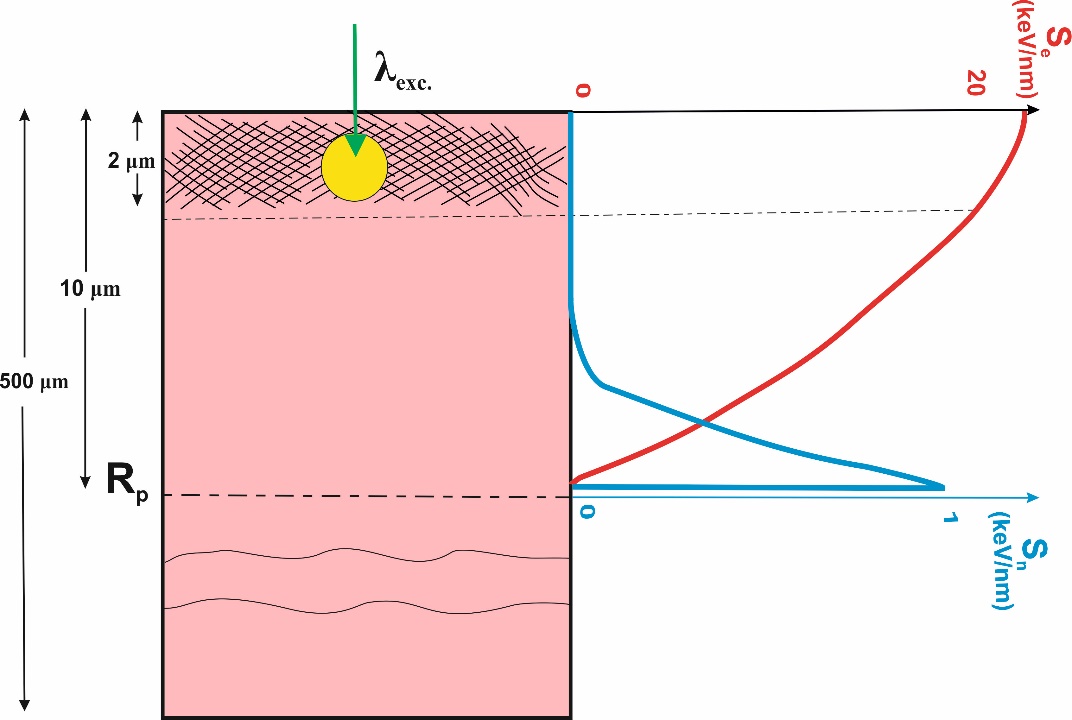 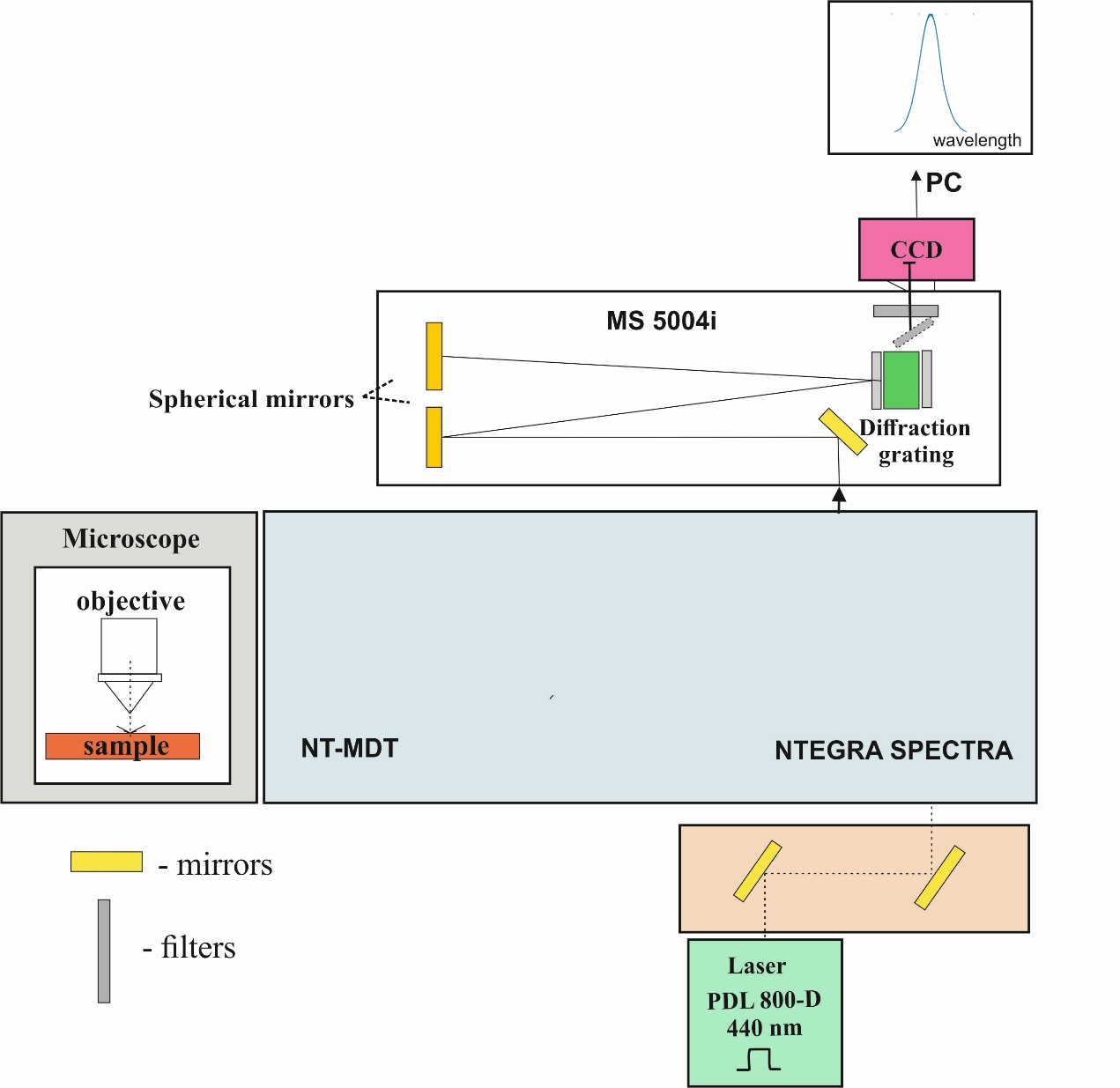 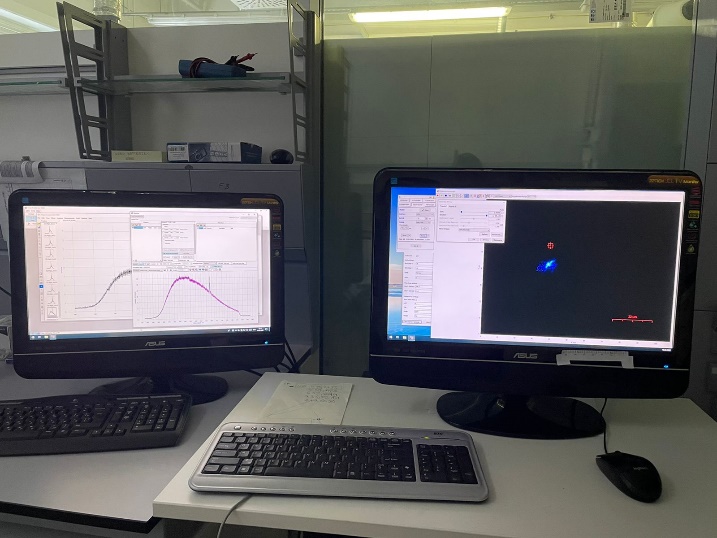 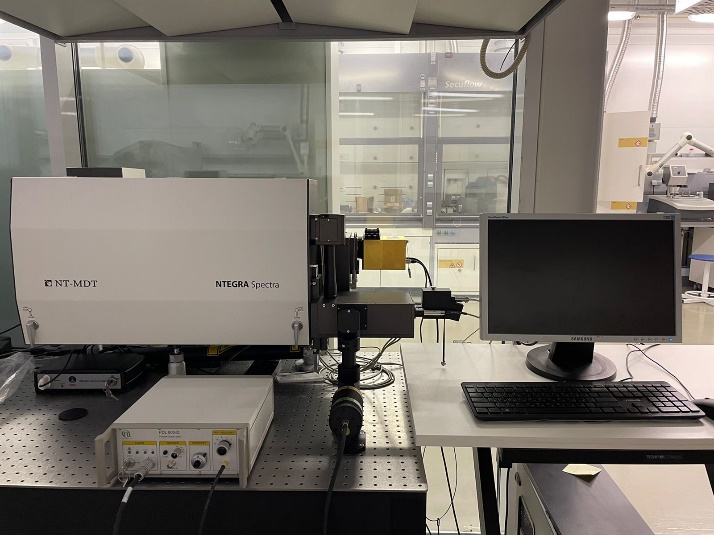 7
Scheme and photo of the experimental setup for PL measurements using confocal scanning microscope NTEGRA Spectra NT-MDT
II. Time-resolved Photoluminescence measurement setup
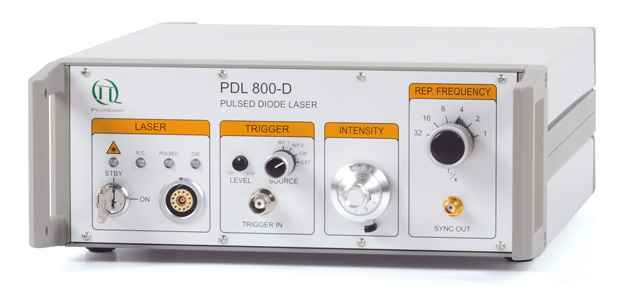 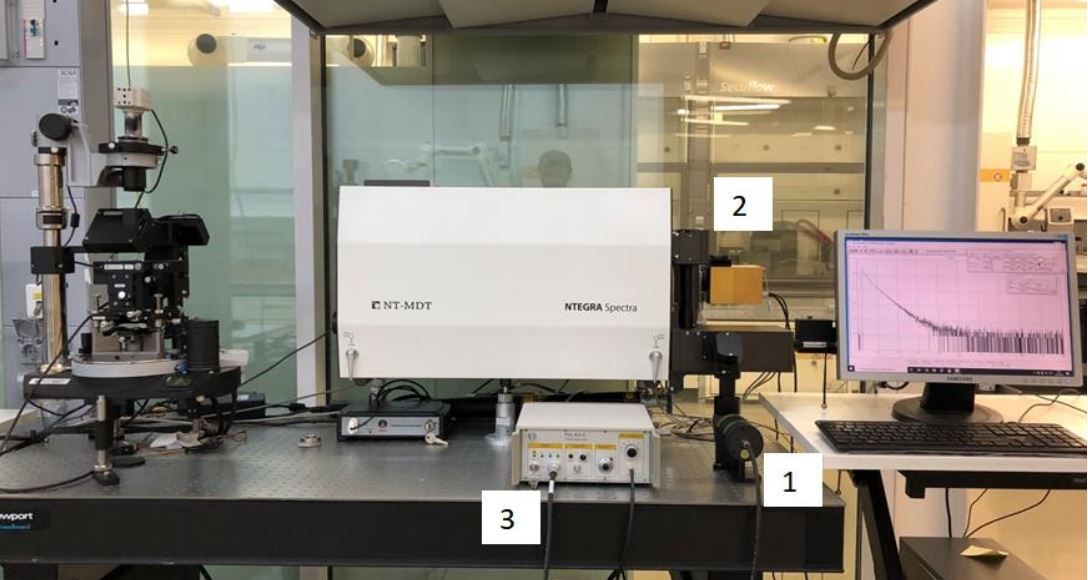 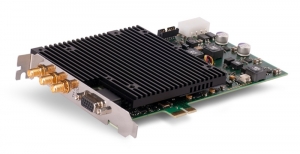 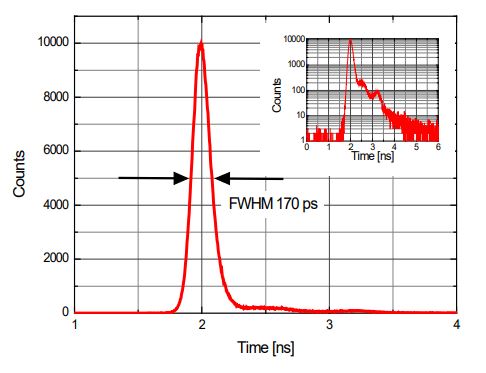 Setup for measurement of the photoluminescence kinetics.
1 – Head of the pulse laser, 
2 – Photomultiplier Detector Assembly (PMA 175), 
3  – Picosecond Diode Laser driver (PDL800-D).
8
III. Photoluminescence measurement setup
Excitation was provided by
UV (355 nm)
Blue (473 nm)
Green (532 nm) 
stationary laser sources
Registration of the 
emission by Peltier-cooled CCD-matrix Andor Technology DU401A-BV
*Belarusian State University (Minsk, Belarus)
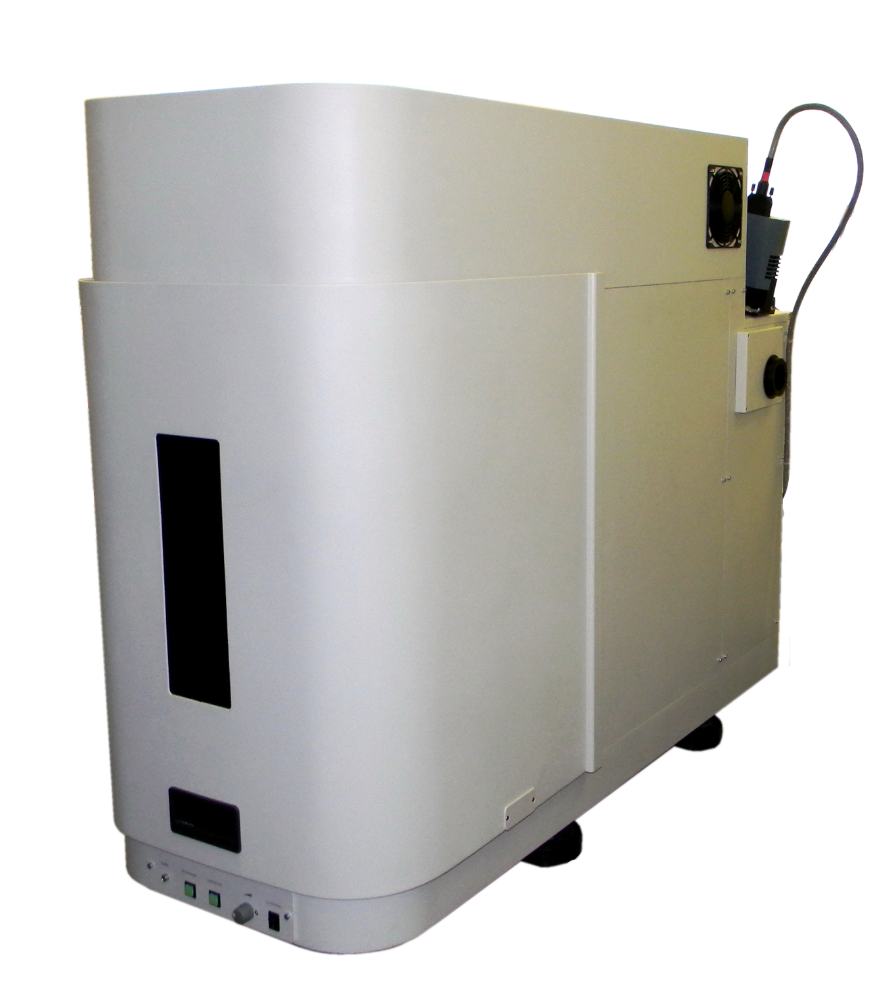 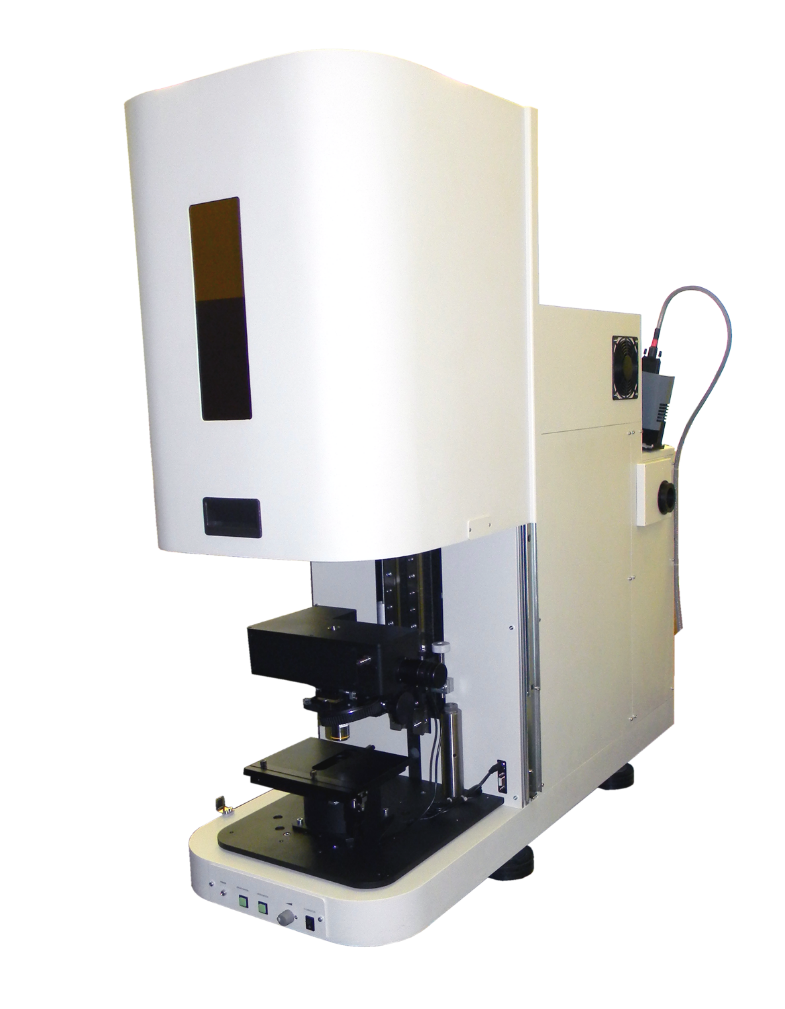 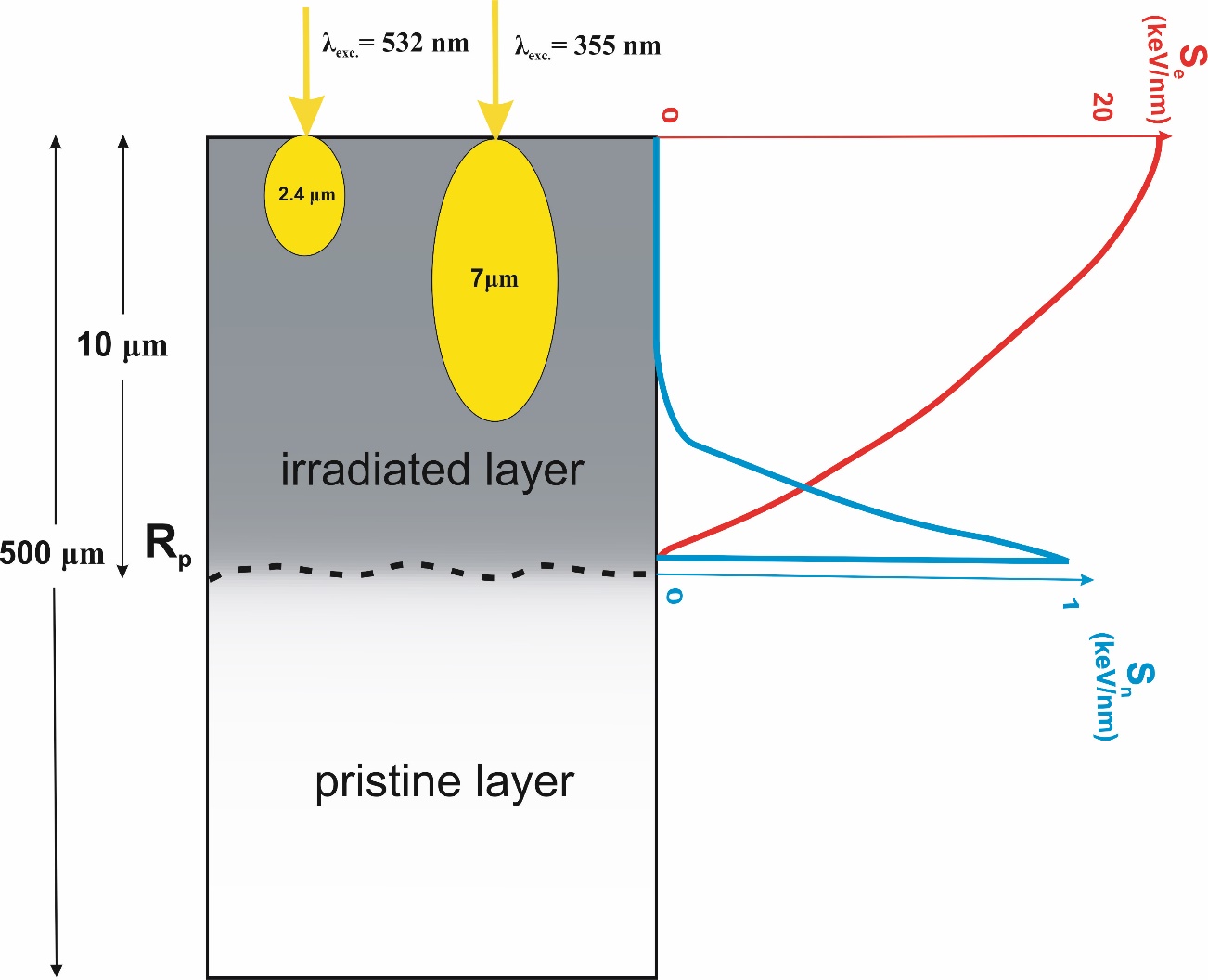 Micro Raman spectrometer Nanofinder High End (LOTIS TII Japan-Belarus) 
combined with a 3D scanning confocal microscope
9
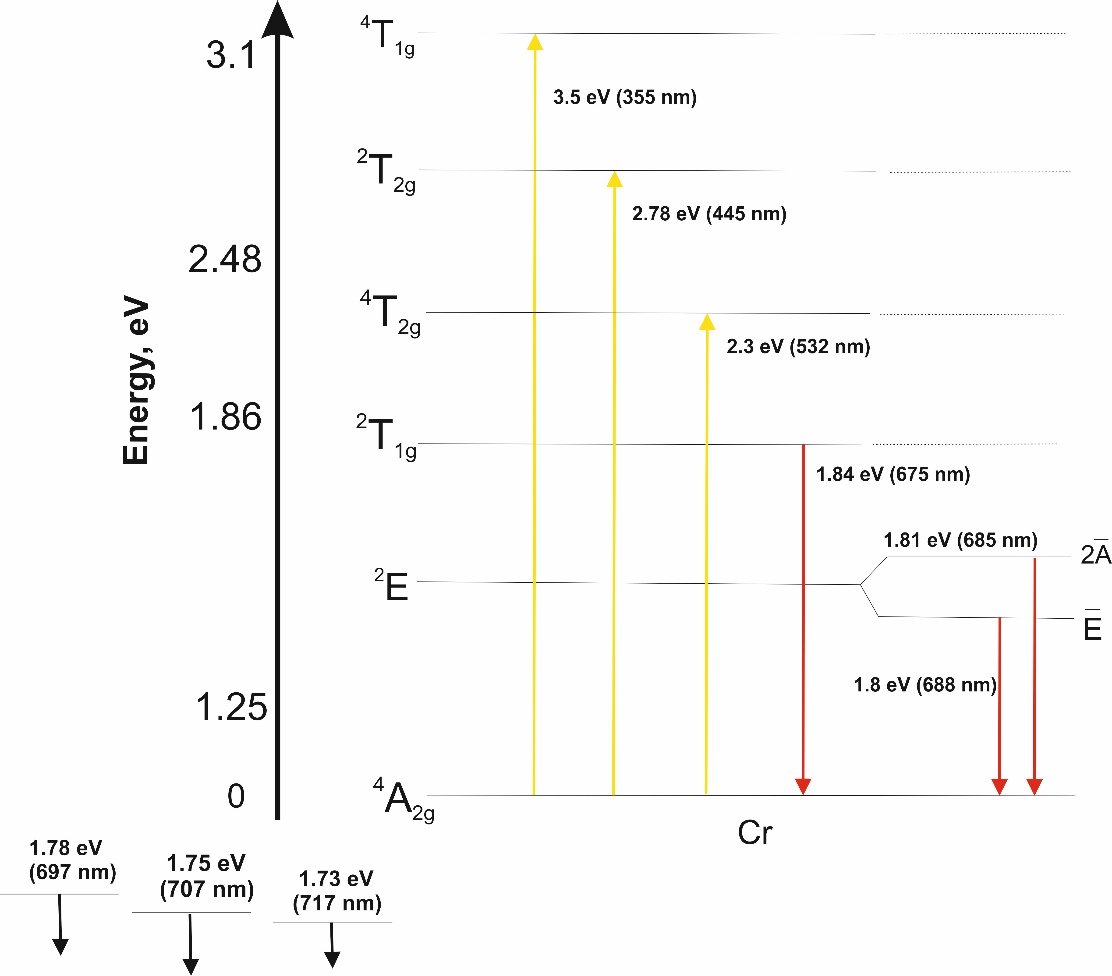 RESULTS
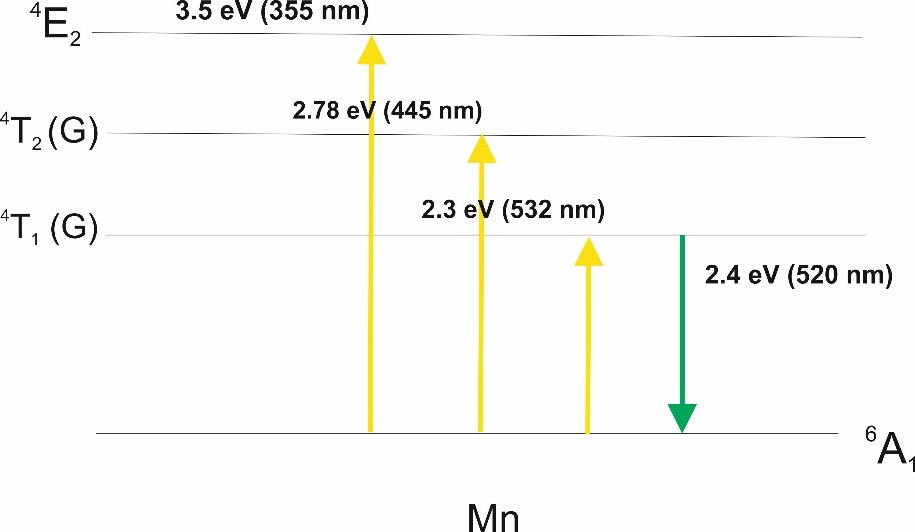 Dependence of the photoluminescence spectra of MgAl2O4 on the excitation wavelength
10
RESULTS
11
RESULTS
Photoluminescence spectra of spinel irradiated by Xe ions 
in the fluence range of 1010-5·1013 cm-2
Photoluminescence decay curves of spinel irradiated by Xe ions.
 Ion fluence is 1.2×1012 cm-2.
12
Photoluminescence intensity profiles
RESULTS
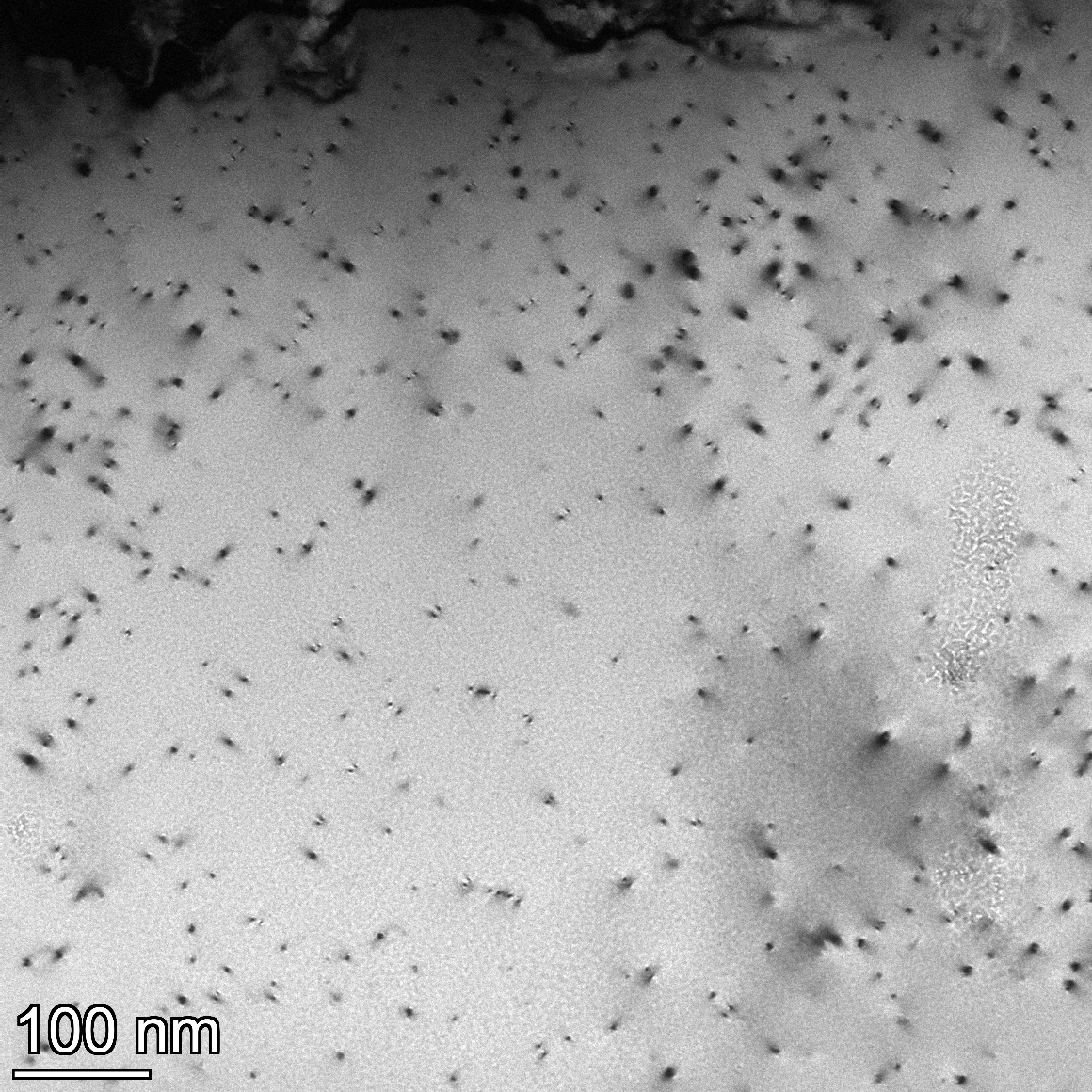 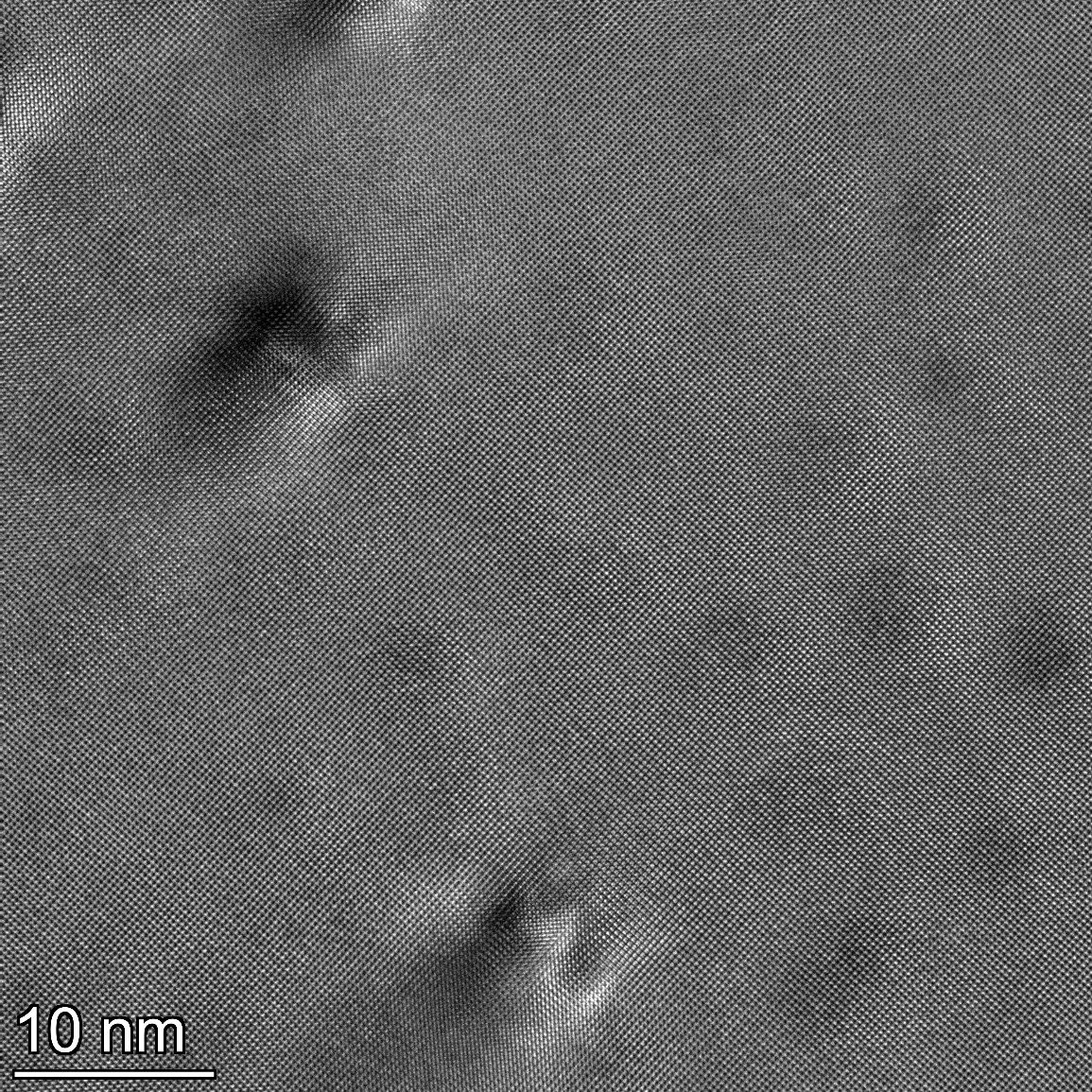 a)
b)
The plan view microstructure of MgAl2O4  irradiated with 670 MeV Bi ions to a fluence of 1011 cm-2:
a) TEM image;
b) HR TEM image
14
summary
Photoluminescence spectra of intact spinel crystals excited by 355, 445, 473 and 532 nm laser light are composed of emission bands/lines attributed to Mn2+ and Cr3+ impurities. 
Irradiation of MgAl2O4 crystals with high-energy Kr and Bi ions results in appearance of intense non-elementary bands in 1.55 - 3.1 eV spectral range. Intensity of these bands increases with the ion fluence up to 1013 cm-2  (till ion track overlapping).
The emission decay times  in 1.9 – 2.5 eV bands are ranged from 8 ns (500 nm, 2.5 eV) to 13.7 ns (650 nm, 1.9 eV).
Thank you for attention!
15
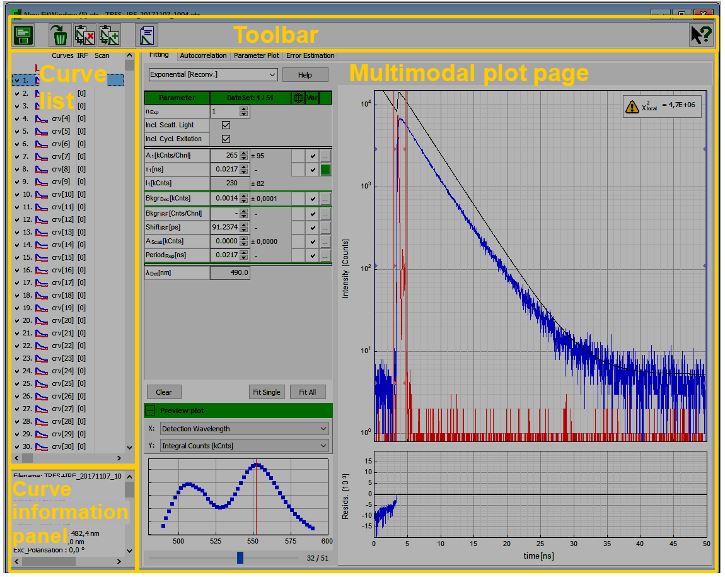 16
Photoluminescence intensity profiles